Deseamos incorporar Analistas y Programadores JAVA con Discapacidad para importante empresa del sector de la seguridad, en Madrid capital

Funciones:

Diseño técnico, desarrollo y personalización con Portales (creación de portlets, themes, layouts)
Análisis y diseño técnico de proyectos en Portales Java.
Desarrollo de aplicaciones Java/J2EE con frameworks (Spring, Hibernate, Struts, JSF...), HTML, CSS, XML y Javascript
Instalación y configuración de la solución
Elaboración de documentación (especificaciones técnicas, diseño, planes de prueba...), así como a la aplicación de metodologías de trabajo
Trabajo con herramientas de Gestión de Contenidos y/o Portales IBM WebSphere Portal, Oracle WebCenter Portal, Fatwire, OpenCMS,…
Se requiere:

Conocimientos técnicos:
JEE.
Desarrollo Web (Javascript, HTML, CSS).
Frameworks de Javascript (Angular JS, ReactJS o similar).
Deseados:

Conocimientos técnicos:

Springboot.
Hibernate o JPA.
GIT.
Handlebars (o frameworks Javascript).
Selenium.
SonarQube.
NodeJS.
Metodologías Ágiles.
Experiencia en la industria de turismo.
Inglés alto.
Ofrecemos

Contrato indefinido con periodo de prueba
Comida a cargo de la empresa
Ambiente de trabajo inmejorable
Formación continua 
Salario negociable en función de experiencia
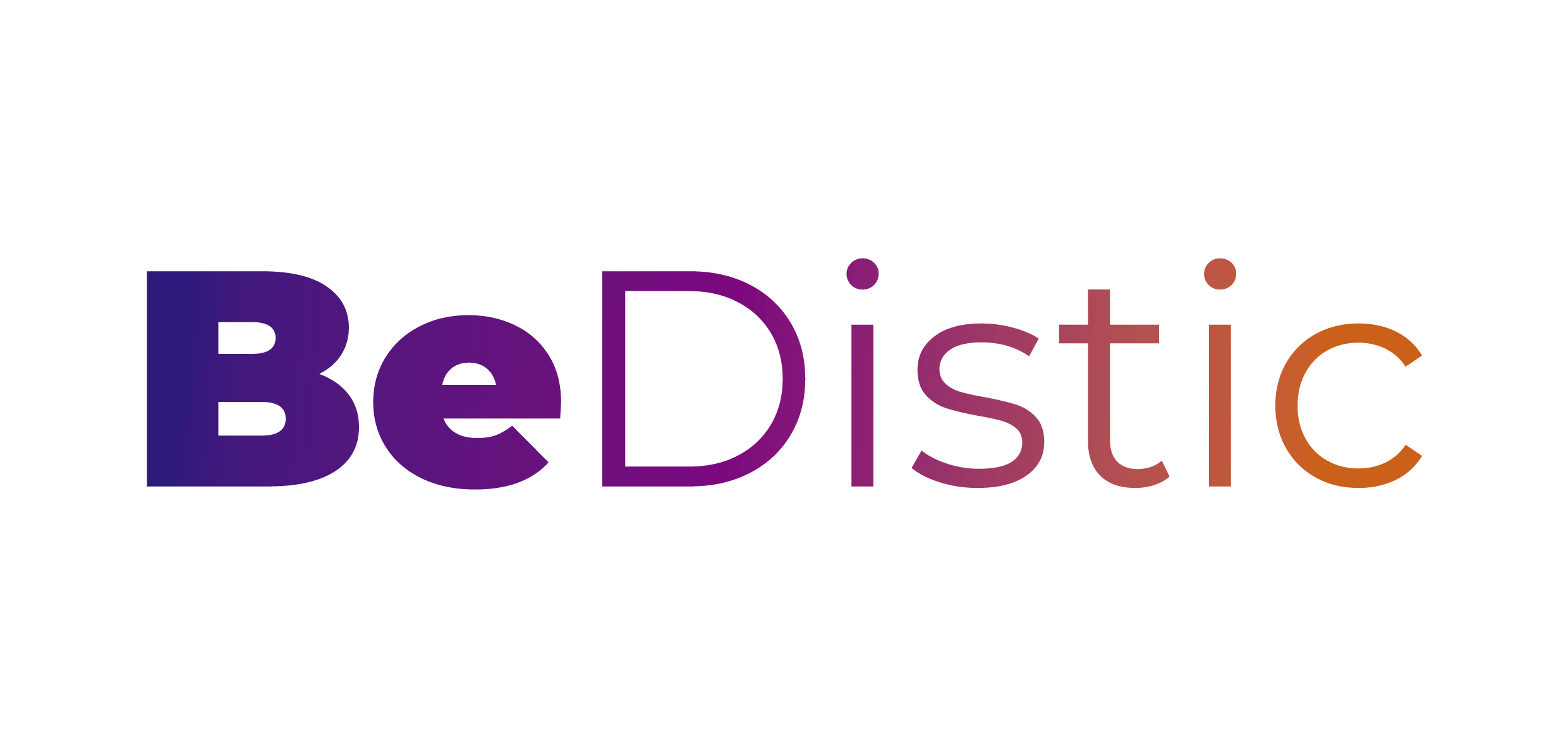 INTERESADOS ENVIAR CV:  RRHH@BEDISTIC.COM
Deseamos incorporar un técnico de selección TIC con Discapacidad 
Tres Cantos (Madrid)
Funciones: 
Definición del puesto y del perfil de los candidatos 
Búsqueda activa multicanal y RRSS.: 2.0, 3.0 & Activación de las fuentes de búsqueda o reclutamiento 
Procesos de selección de perfiles profesionales IT, a nivel de proyectos HeadHunting y Outsourcing. 
Recepción, seguimiento y selección de candidaturas 
Generación, mantenimiento y actualización de bases de datos 
Entrevistas técnicas y pruebas a los candidatos 
Informes sobre los candidatos y presentación de los mismos 
Proceso de admisión y acompañamiento en la incorporación de los candidatos hasta la firma, y posterior plan de acogida y seguimiento. 
Diseño de planes de acción y definición de procedimientos de mejora en todas las fases del proceso de selección
Gestión junto con el área de administración de incidencias, contratos, altas - bajas.
Elección y seguimiento de nuevas fuentes de Reclutamiento.

Solicitamos: 
Estar en posesión del certificado de discapacidad de >33%
No se precisa de experiencia como reclutador, pero si imprescindible haber manejado bases de datos
Persona muy activa, resolutiva y con mucha empatía
Saber tomar decisiones rápidas
Acostumbrado al manejo de herramientas en RRSS
Acostumbrado al trabajo metódico y ordenado
FP / o grado en informática
Con un alto conocimiento de todos los perfiles TIC y pasión por los entornos tecnológicos  (se realizará prueba de conocimientos a los candidatos)

Ofrecemos: 
Contratación inmediata
Posibilidad de jornada completa, media jornada o jornada reducida
Salario competitivo
Parking en la empresa
Comida a cargo de la empresa
Ambiente de trabajo inmejorable
Proyección dentro de la empresa



Interesados, enviar el CV en formato WORD a RRHH@BEDISTIC.COM, indicando expectativas salariales y grado de discapacidad, así como si es necesario adaptación al puesto de trabajo.
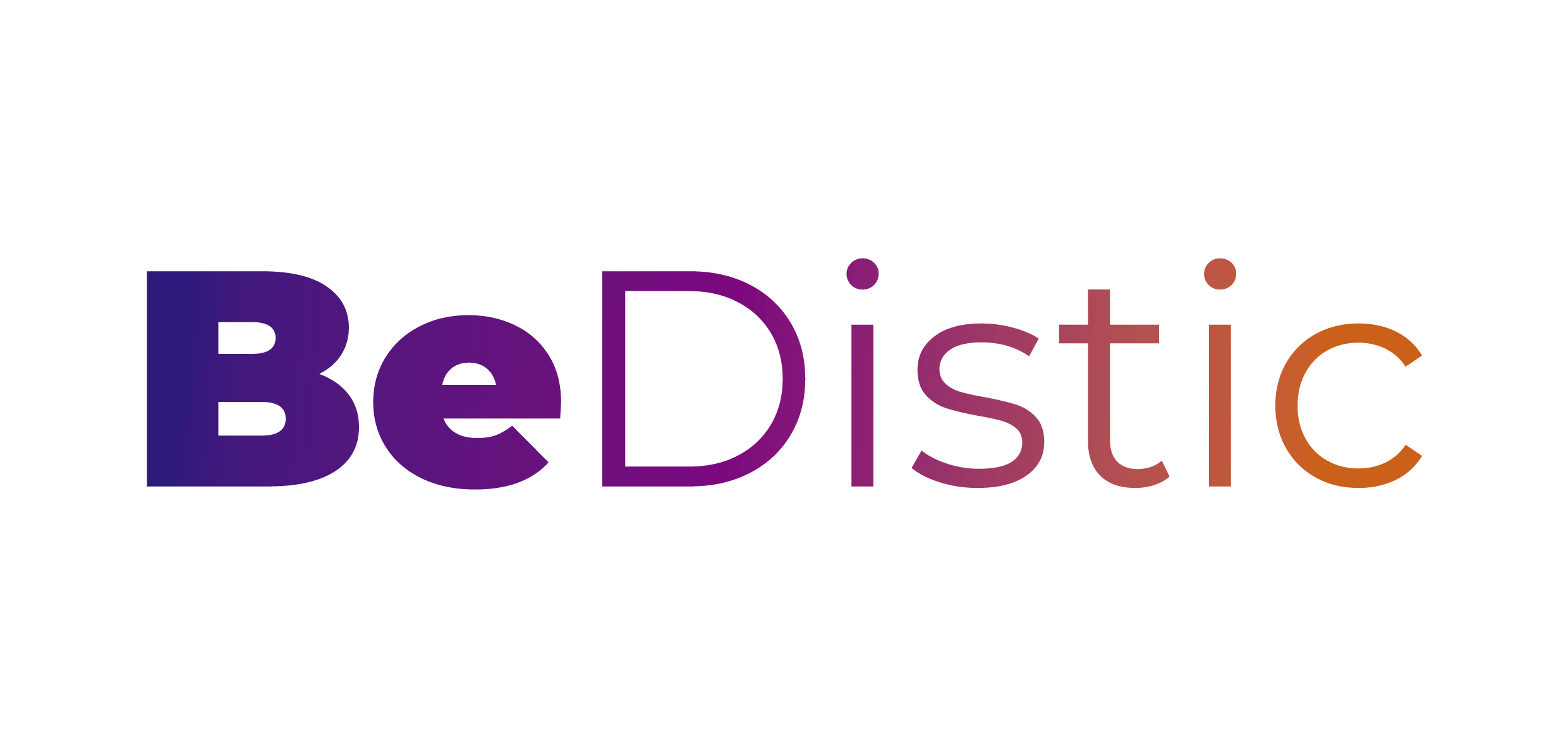